Scale factor in similar triangles
Explicit teaching
[Speaker Notes: Presentation to accompany Stage 5 – unit 1 – lesson 7]
Visible learning
Learning intentions
To solve routine and non-routine problems involving similar triangles.
Success criteria
I can solve routine problems using similar triangles.
I can recognise problems I can solve using similar triangles.
Warm up
Similar triangles
Similar triangles
Warm up
The four triangles shown are similar. 
Find as many missing values as you can.
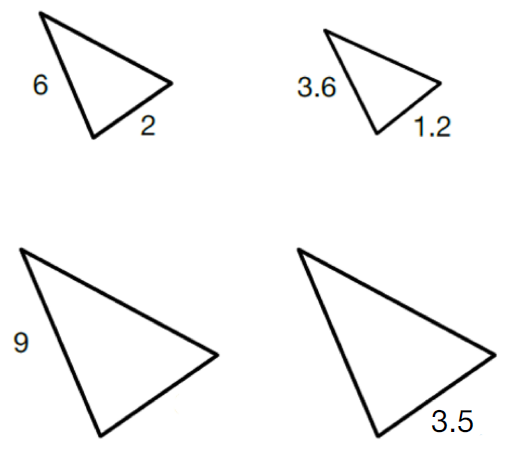 4
[Speaker Notes: Have students draw the four triangles and find as many missing values as possible.]
Launch
Shadows
Shadows – part 1
Launch
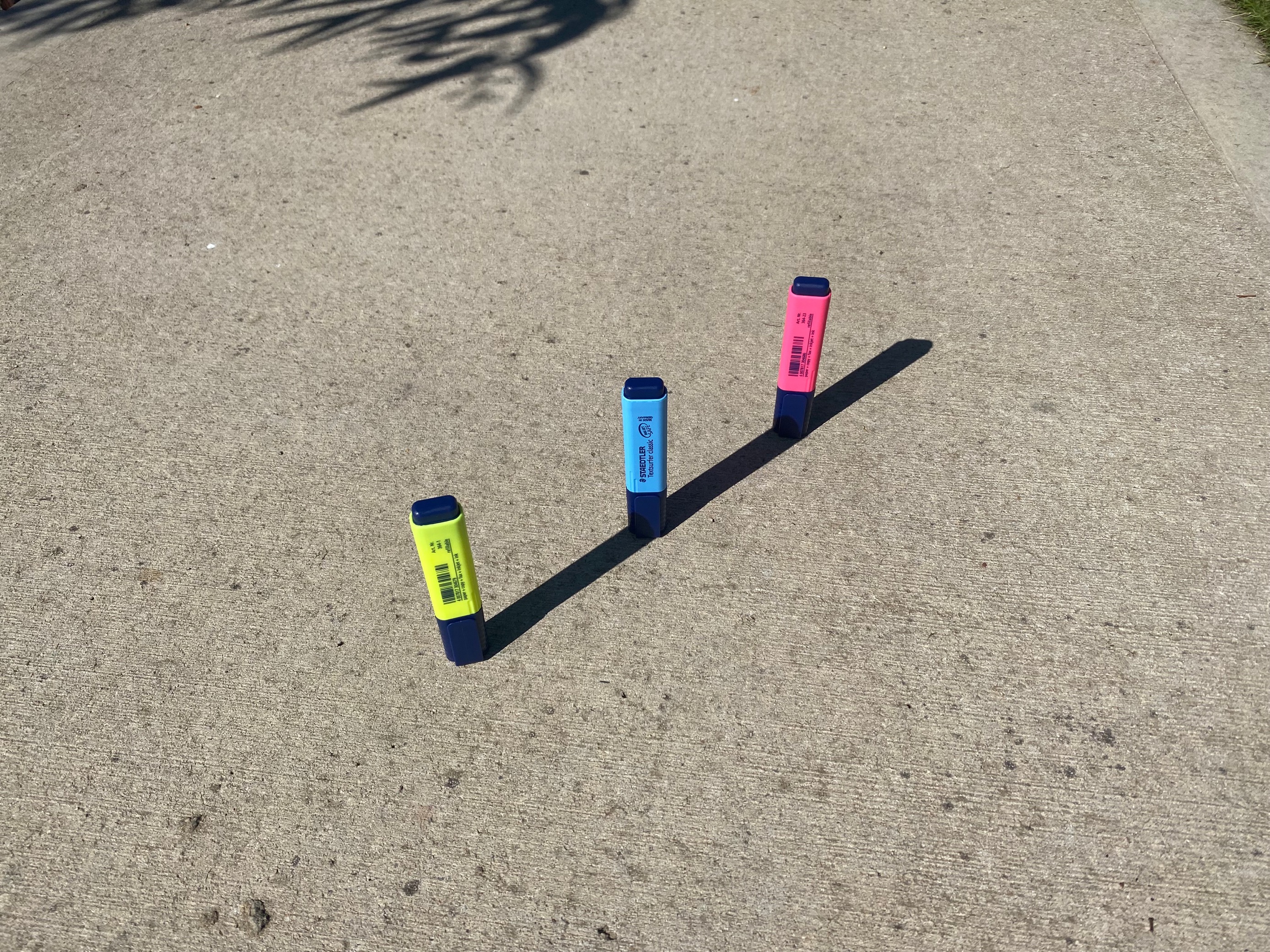 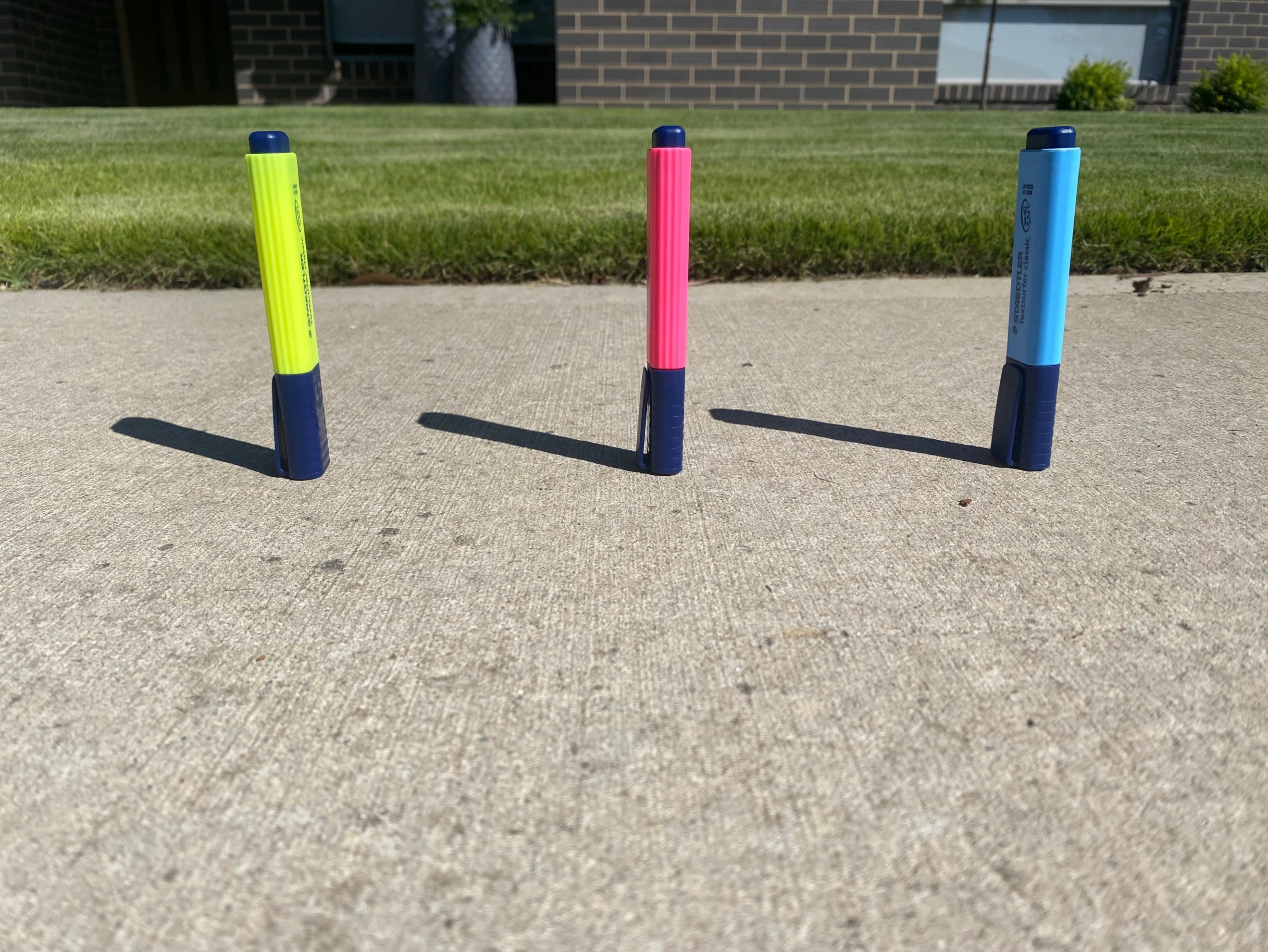 6
[Speaker Notes: Have students create a notice / wonder list (bit.ly/noticewonderstrategy) based on these images
In discussing students’ notice / wonder lists, emphasise similar triangles. You could even draw a triangle over each highlighter and its shadow.]
Shadows – part 2
Launch
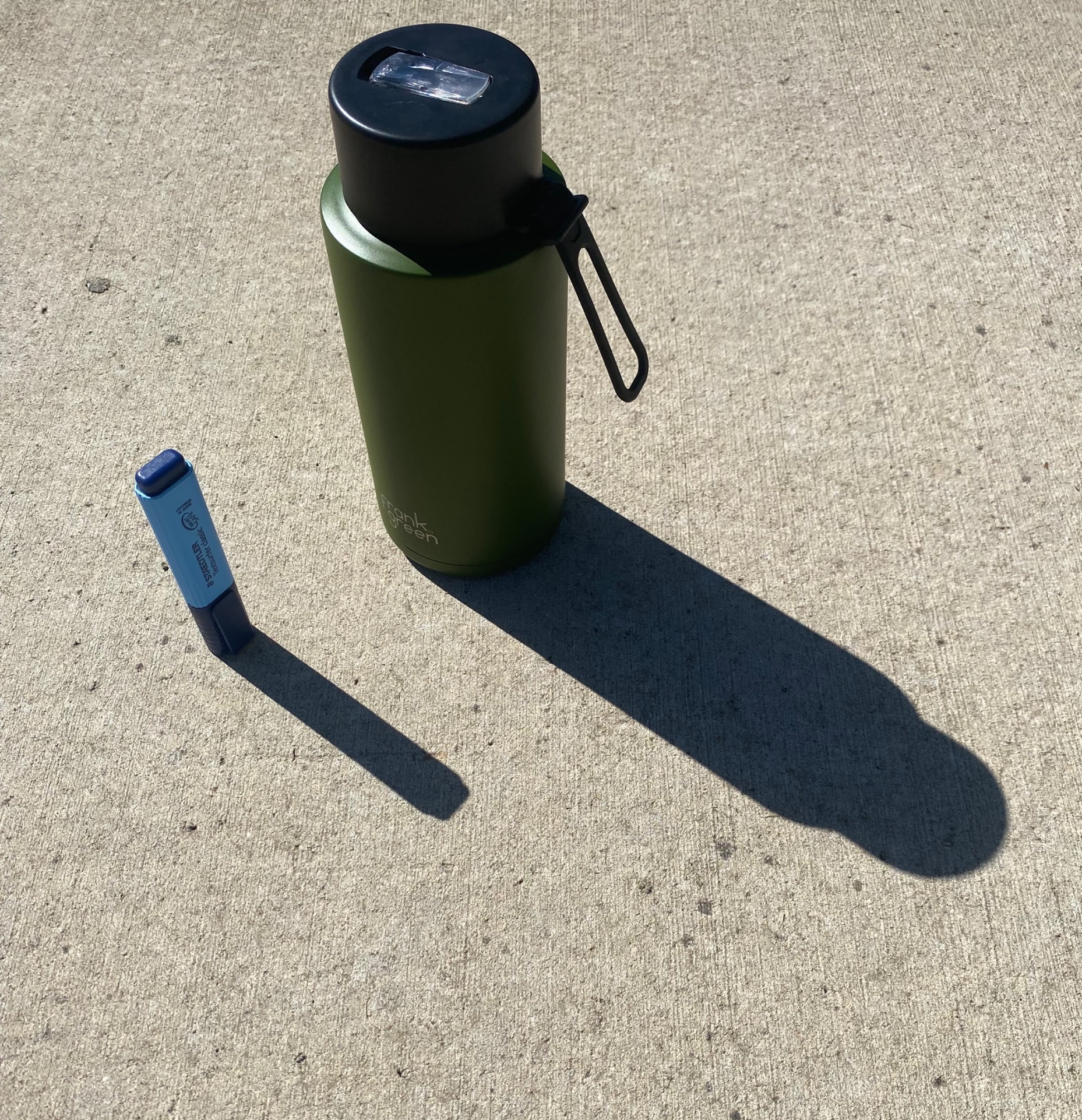 7
[Speaker Notes: Give students thinking time.
Ask students what maths we could do with the image provided. Prompt students to think of larger scale contexts where this would be useful.]
Shadows – part 3
Launch
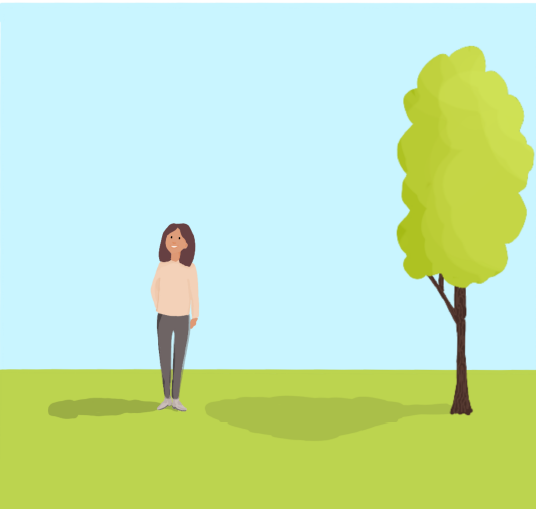 8
[Speaker Notes: Have students suggest what we could find out about the image presented.
Ensure students are all aware of the similar triangles present.
Lead students to finding the height of the tree.
Ask students what information they would need to find the height of the tree (assuming we can’t measure the tree ourselves).
To provide this information you could do any of the following:
display next slide
add the measurements on yourself 
print and have students draw the measurements on]
Shadows – part 4
Launch
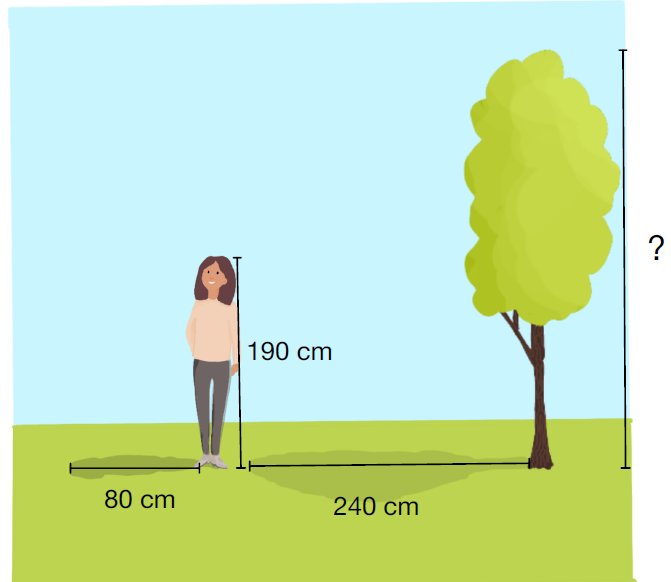 9
[Speaker Notes: Have students suggest what we could find out about the image presented.
Ensure students are all aware of the similar triangles present.
Lead students to finding the height of the tree.
Ask students what information they would need to find the height of the tree (assuming we can’t measure the tree ourselves).
To provide this information you could do any of the following:
display next slide
add the measurements on yourself 
print and have students draw the measurements on

Ask students to find the height of the tree. 
Gather student responses and emphasise the multiple possible approaches.
Model a correct response.]
Shadows – part 5
Launch
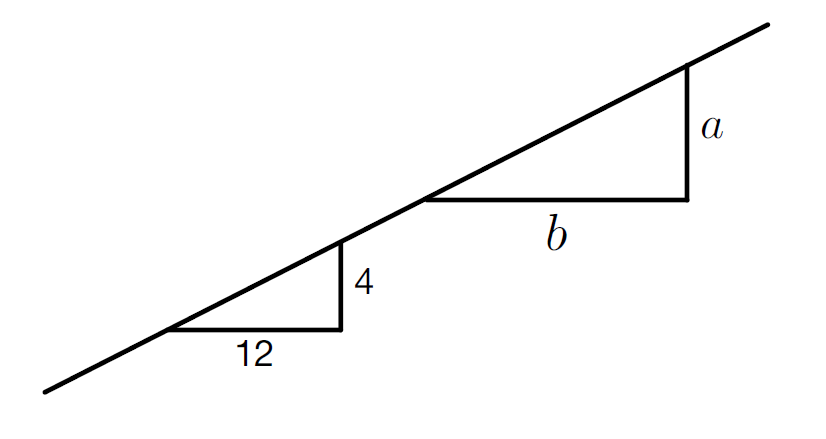 10
Success criteria
I can solve routine problems using similar triangles.
I can recognise problems I can solve using similar triangles.